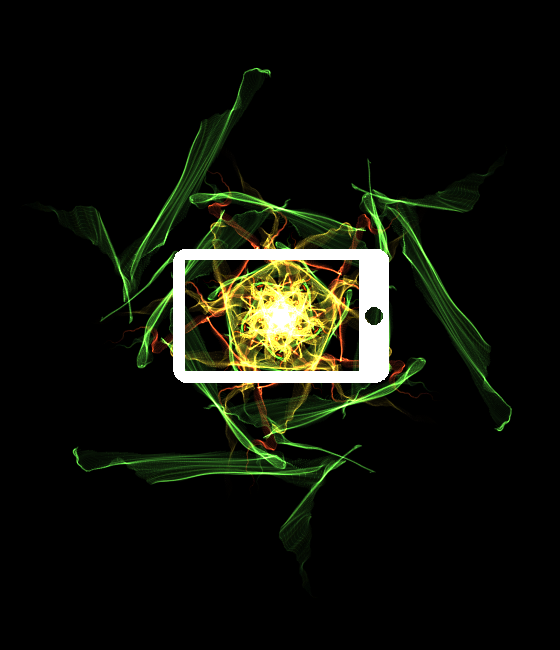 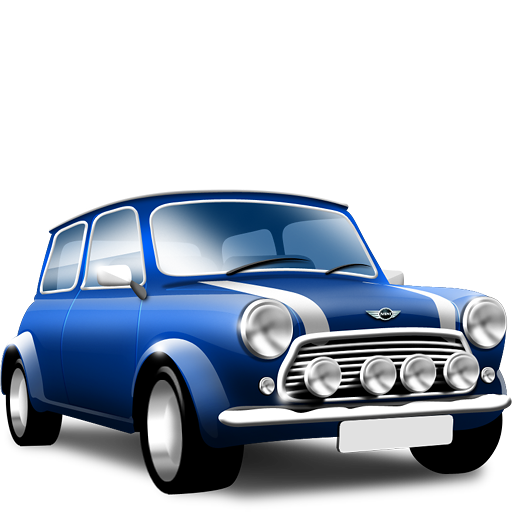 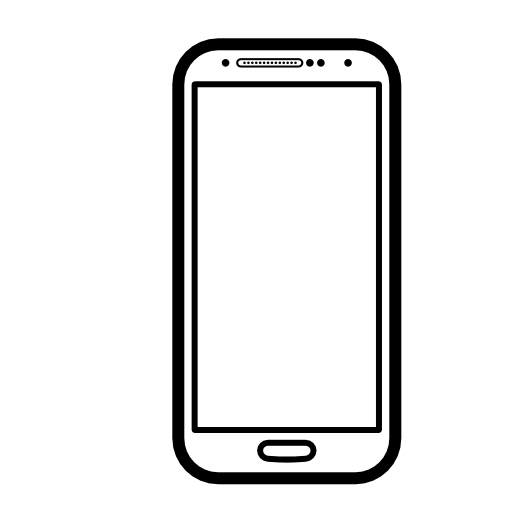 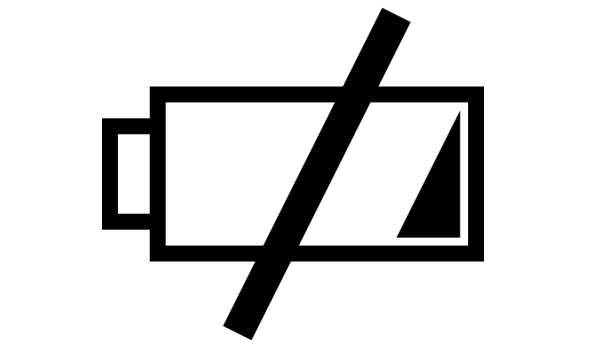 Eco-sostenibilità
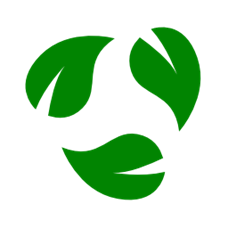 Green Charger
Oggetto innovativo per il viaggio
Tutti i viaggiatori
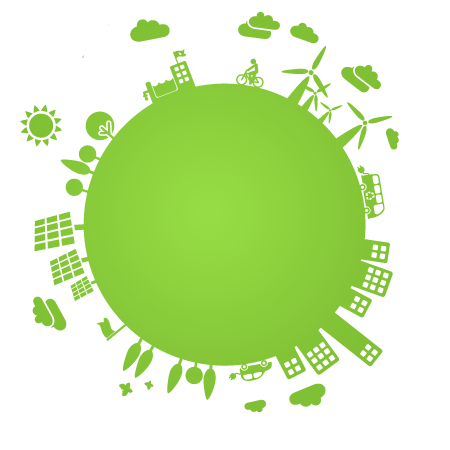 Innovativo senza 
gravare 
sull’ambiente
Utilizzo di materiali 
riciclabili
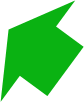 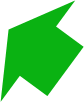 Energia verde
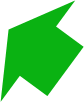 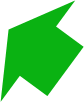 Efficienza e
 risparmio energetico
Sviluppo sostenibile
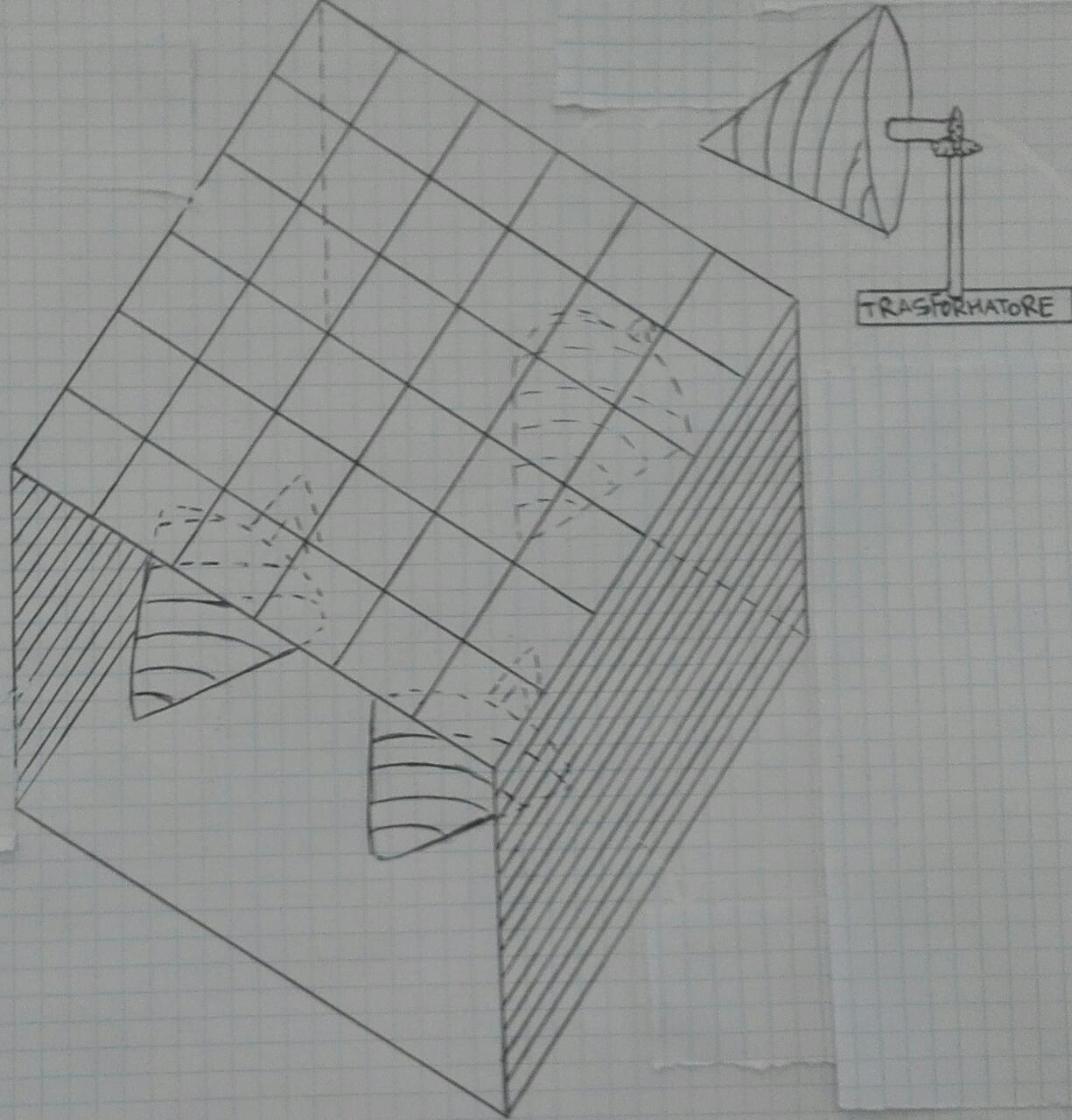 Struttura:
Celle fotovoltaiche
Optoelettronico
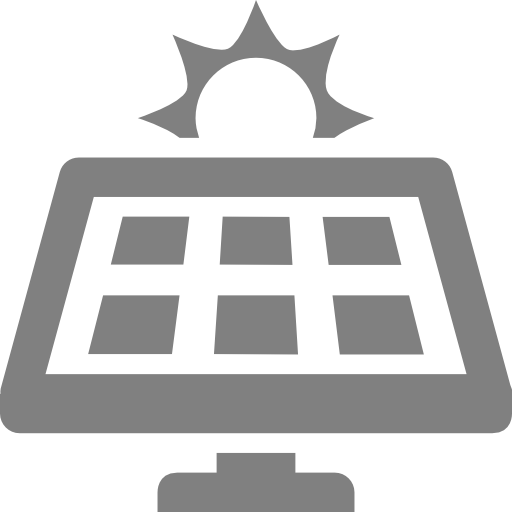 Generatore di corrente
Riciclato fino al 95 %
Dispositivo 
frenante
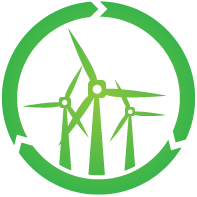 Rotore
Generatore elettrico alternato
Statore
Business Plan & Budget
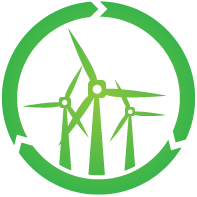 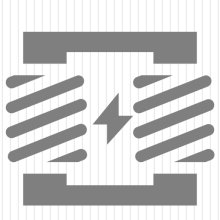 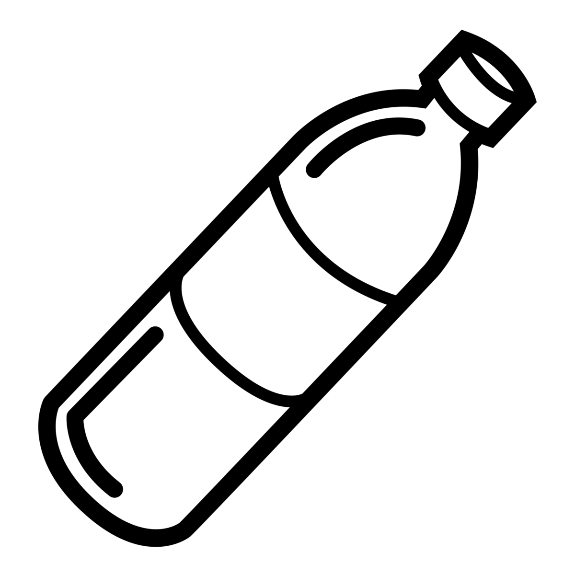 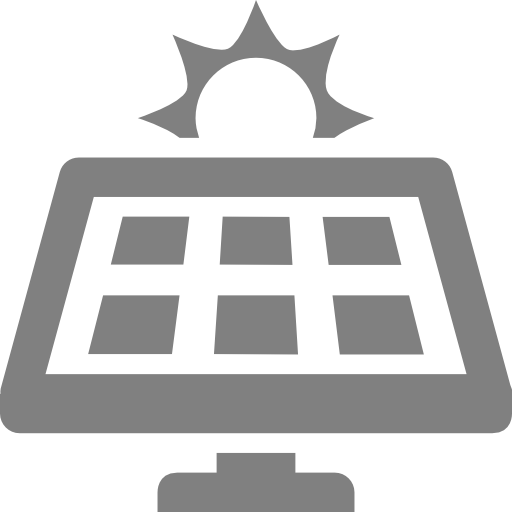 c
c
c
€5 - €15
€3 - €10
€5 - €15
€10 - €50
Prezzo al pubblico: €23 - €90
GRAZIE PER L’ATTENZIONE!


                                          Bartolucci Miriam    Manager
                                          Gagliardini Chiara    Implementing Role
                                            Sabbatini Chiara    Designer
                                                     Salvati Siria    Inventor